Journal Writing –Introduction
Paper 1 – Question 3
HOOK ACTIVITY
Write a paragraph sharing their thoughts and feeling regarding the winter break. Do incorporate the following while answering - 
Places they visited (within and outside Doha)
 Time Spend with the family 
 Preparation for upcoming IGCSE exams
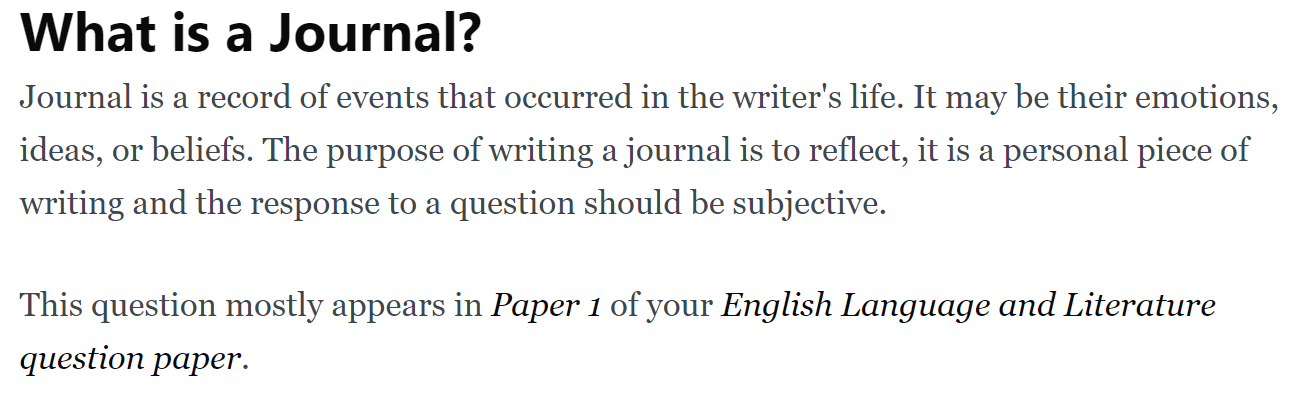 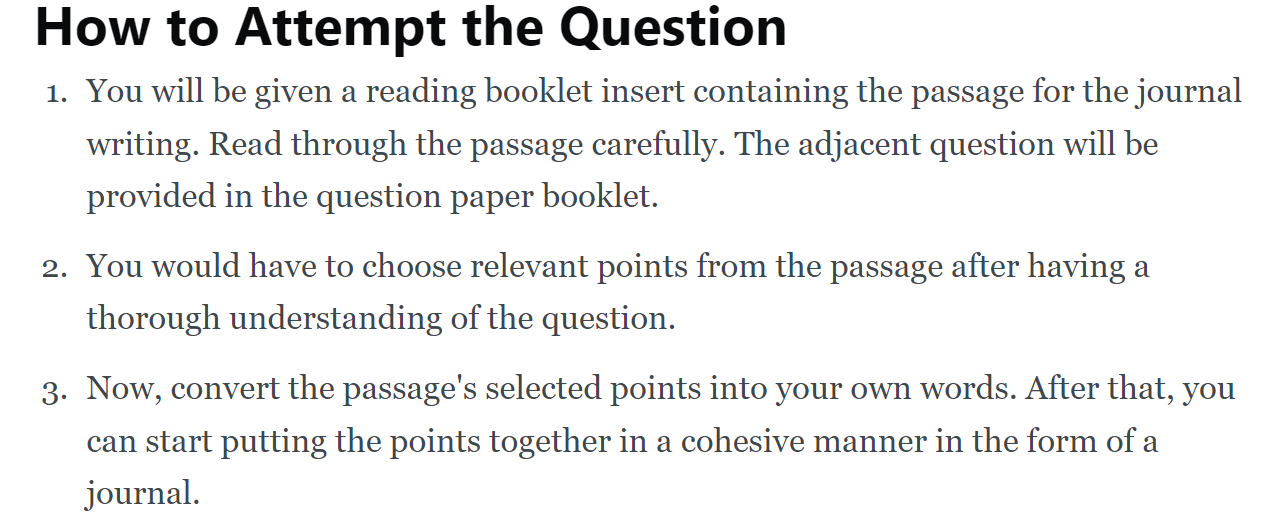 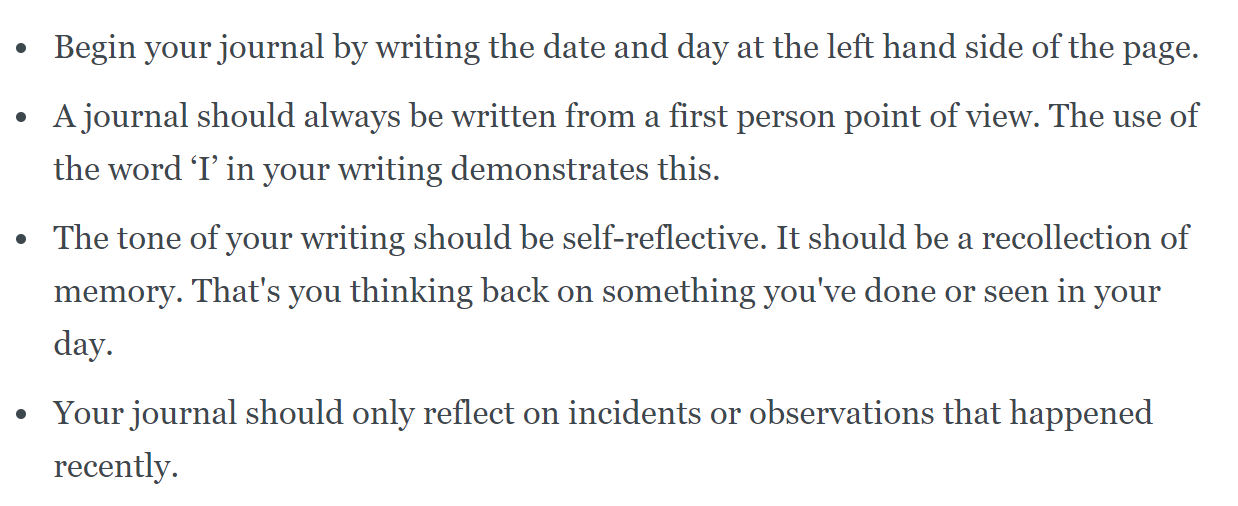 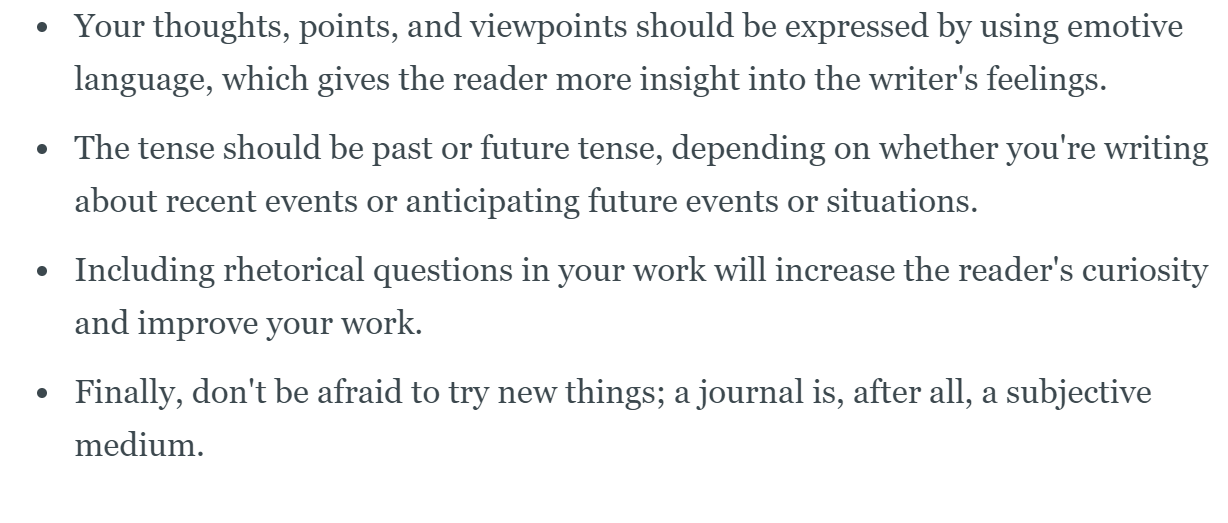 Reflect ….
What are the benefits of Journaling your everyday life in today's world?